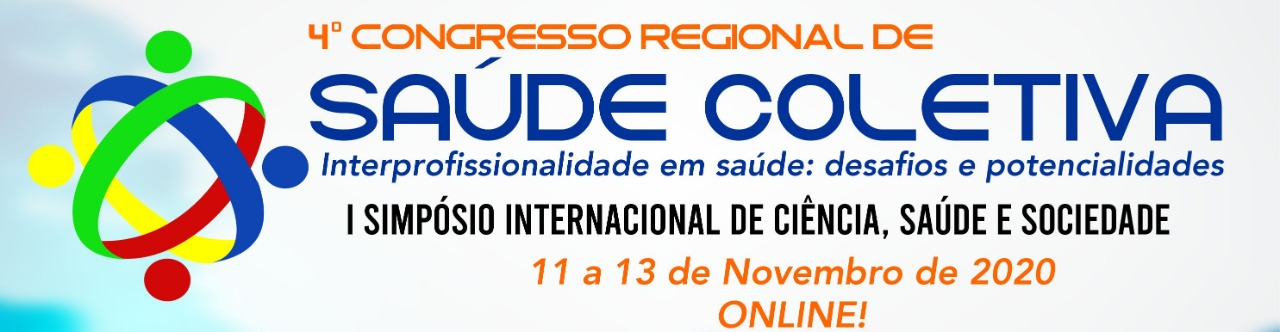 MANDALA FORMATIVA COMO TECNOLOGIA EDUCACIONAL PARA O ENSINO DE EDUCAÇÃO POPULAR EM SAÚDE
Déborah Santana Pereira; Maria Rocineide Ferreira da Silva
Universidade Estadual do Ceará - UECE
INTRODUÇÃO.  Tecnologias educacionais configuram-se como meio de conceber e avaliar processos de ensino e aprendizagem. As mandalas formativas permitem a produção e organização de informações para problematização de conteúdos de forma criativa e participativa. OBJETIVO. Relatar experiência da utilização da mandala como tecnologia educativa para o ensino de Educação Popular em Saúde (EPS).  MÉTODO. Trata-se de relato de experiência proveniente da disciplina “Educação Popular e Escola na Perspectiva da Promoção da Saúde” do Doutorado em Saúde Coletiva da UECE. Foi feito o registro das aulas com detalhamento sobre temas abordados que repercutiram na construção da mandala.  RESULTADOS. Inicialmente, foi proposta a construção de mandala que representasse o conhecimento prévio dos estudantes sobre a EPS. Após apresentação, iniciou-se a construção de uma mandala considerando a literatura científica. Tais saberes foram apresentados em figura semelhante a uma flor, e cada cada pétala continha as temáticas principais trabalhadas: a) Concepção problematizadora de Paulo Freire no ensino da saúde; b) EPS: raízes históricas; c) EPS e princípios do SUS; d) EPS como política pública; e) EPS e práticas populares; f) EPS: arte, espiritualidade e subjetividade; g) Construção compartilhada do conhecimento; h) Formação para EP. Ao final do processo, os estudantes foram convidados a complementarem suas mandalas com pétadas do conhecimento produzido e comportilhado no período letivo. CONCLUSÃO. As tecnologias educacionais fazem sentido quando usadas com intencionalidade integrada a uma unidade/ curricular. A utilização das mandalas em EPS mostrou-se meio efetivo de apropriação dos conteúdos e compartilhamento de experiências e informações de forma participativa.
 
Palavras-chave: Tecnologia Educacional. Educação em Saúde. Educação Popular. 

REFERÊNCIAS
BONETTI, O. P.; PEDROSA, J.I.S.; SIQUEIRA, T. C.A.. Educação popular em saúde como política do Sistema Único de Saúde. Revista de APS, v. 14, n. 4, 2011.
COUTINHO, C. P. Tecnologia educativa e currículo: caminhos que se cruzam ou se bifurcam?. Revista Teias, v. 8, n. 14-15, p. 16, 2007.
PEDROSA, J.I.S.; BONETTI, O. P. Educação popular em saúde como política pública: limites e possibilidades. Pelicioni MCF, Mialhe FL. Educação e promoção da saúde: teoria e prática. São Paulo: Santos, p. 347-365, 2012.
SOLANO, L. C. Mandala formativa e a Unidade Básica de Saúde Escola: as residências em saúde nos cenários de práticas na atenção básica. 2020. Tese (Doutorado em Enfermagem) - Programa de Pós-graduação em Enfermagem, Universidade Federal do Rio Grande do Norte. Rio Grande do Norte, p. 139, 2020.